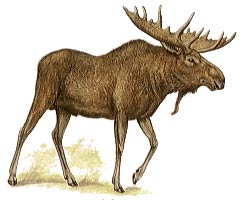 Massive Open Online Support for Education
Stephen Downes
May 6, 2013
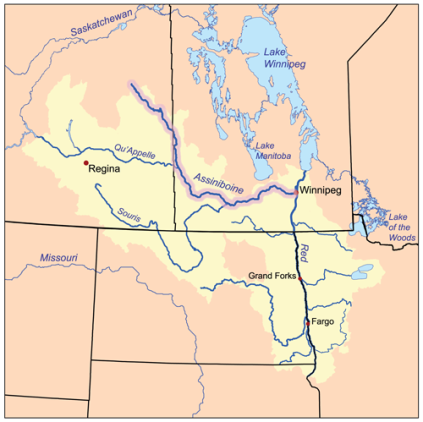 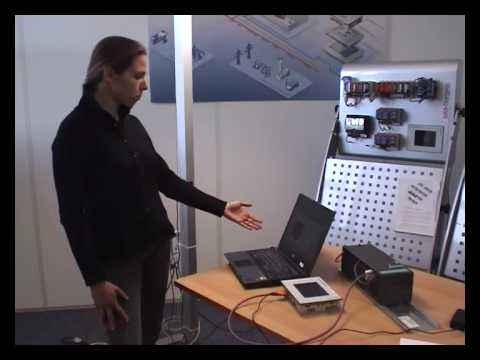 http://www.support.psi.net/support/common/routers/nethopper/index.html
Have Network, Will Travel
1996
2006
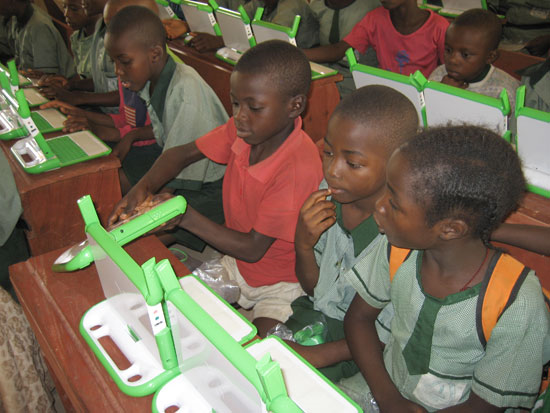 http://one.laptop.org/
One Laptop Per Child
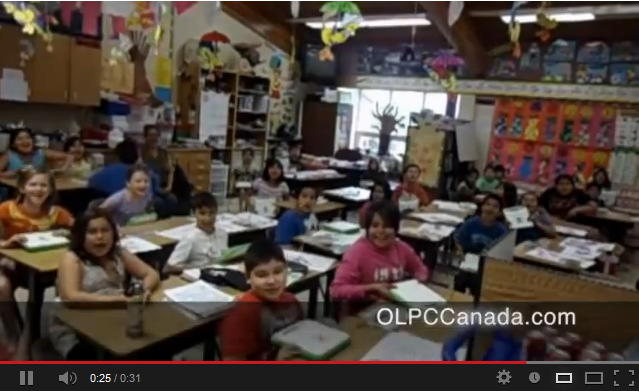 OLPC Canada Promo
http://www.olpccanada.com/
2016?
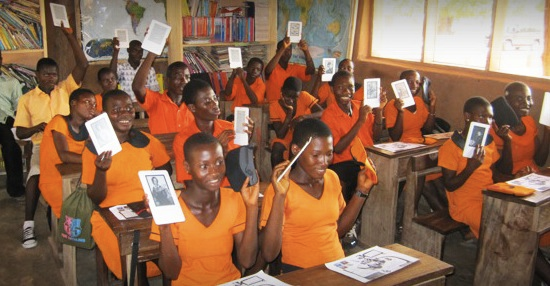 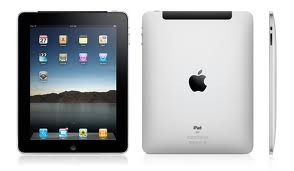 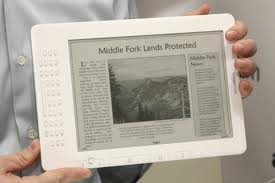 http://www.downes.ca/post/55228
“That's 40,000 books already delivered...”
"It is a press, certainly, but a press from which shall flow in inexhaustible streams...Through it, God will spread His Word. A spring of truth shall flow from it: like a new star it shall scatter the darkness of ignorance, and cause a light heretofore unknown to shine amongst men"
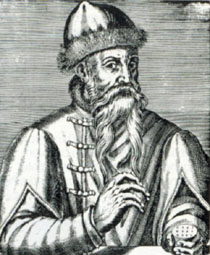 “A spring of truth shall flow from it”
http://www.gutenberg.org/
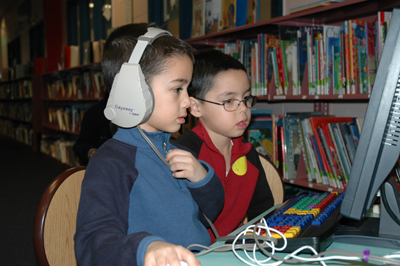 Revai Meeks, 6, and Easton Meeks, 3, read with their mother Erika Lee at the Belleville Public Library Jan. 20, 2011
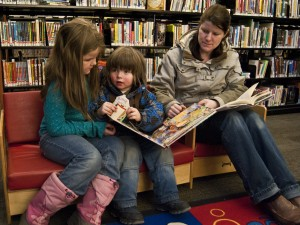 Brampton Library tested an Early Literacy Workstation at its South Fletcher's Branch for a two-week period earlier this month. 2007
http://www.thebramptonnews.com/articles/1524/1/Early-Literacy-Workstation-Fun-for-Kids/Page1.html
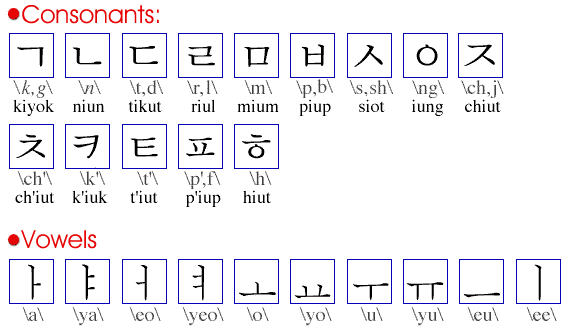 http://www.qnetnews.ca/?p=5159
Language, literacy, libraries
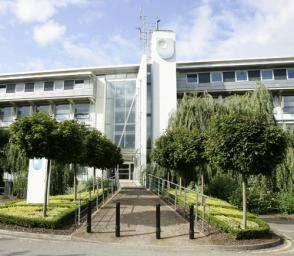 http://www.open.ac.uk/
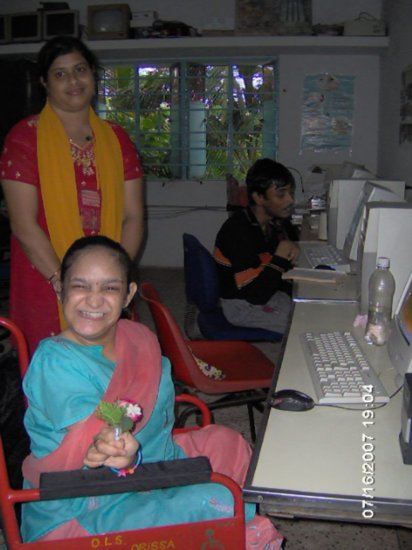 http://www.open.edu.au/
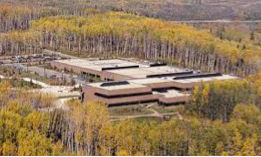 इंदिरा गाँधी राष्ट्रीय मुक्त विश्वविद्यालय
http://www.athabascau.ca/
http://www.ignou.ac.in/
The Idea of Open Learning...
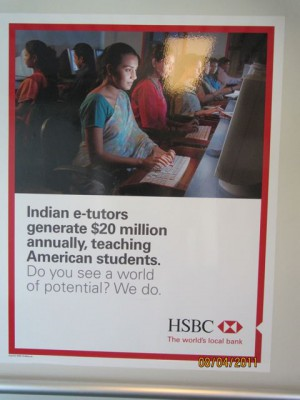 http://www.col.org/blog/Lists/Posts/Post.aspx?ID=134
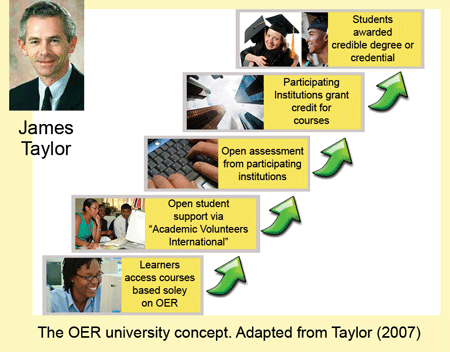 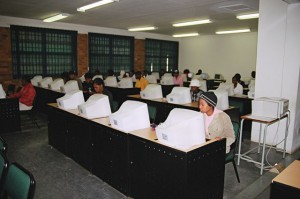 http://www.col.org/blog/Lists/Posts/Post.aspx?ID=130
Phases of Openness?
Phase 1
http://zaidlearn.blogspot.com/2008/06/university-learning-ocw-oer-free.html
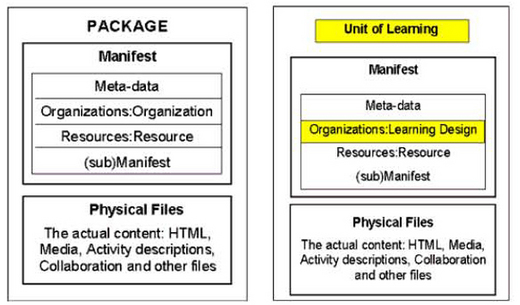 http://www.imsglobal.org/metadata/
http://ltsc.ieee.org/wg12/files/LOM_1484_12_1_v1_Final_Draft.pdf
http://creativecommons.org/
Open Educational Resources
Phase 2
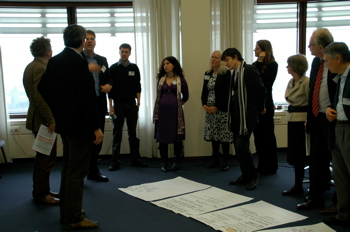 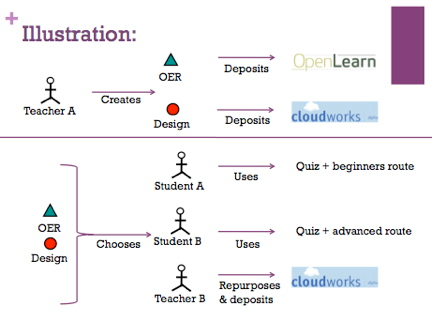 http://www.educause.edu/Resources/BeyondOERShiftingFocustoOpenEd/224619
http://opal.innovationpros.net/news/launch-of-tools-to-enable-open-educational-practices/
...the Open Educational Practices movement, developed by Germany's Ulf-Daniel Ehlers and the UK's Gráinne Conole...
http://e4innovation.com/?p=373
Learning Design & Open Practices
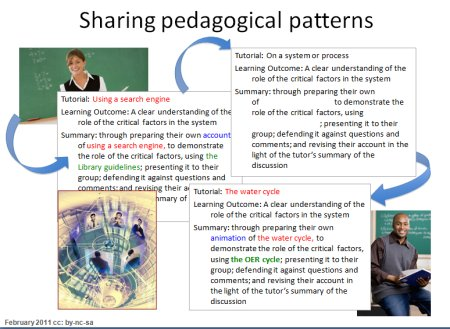 http://repository.alt.ac.uk/883/
http://www.imsglobal.org/learningdesign/
Learning Design & Patterns
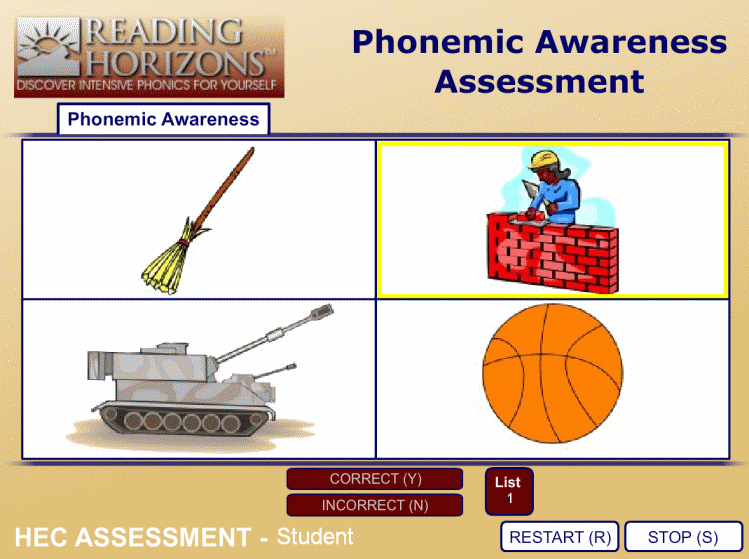 Phase 3
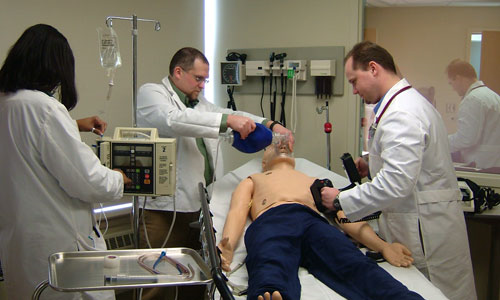 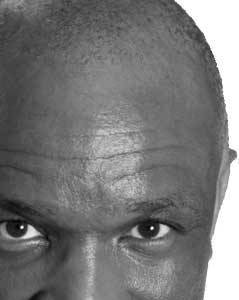 http://www.brainbench.com/
http://www.aspirationtech.org/events/p2pu/openassessment/2010
Open Assessment?
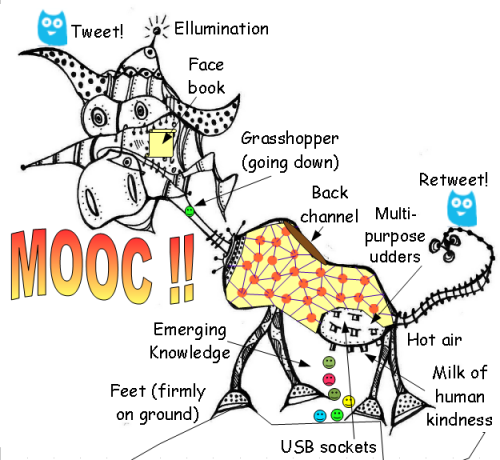 http://www.mooc.ca
http://cck11.mooc.ca
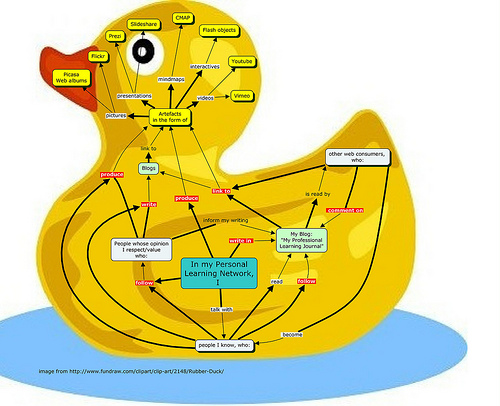 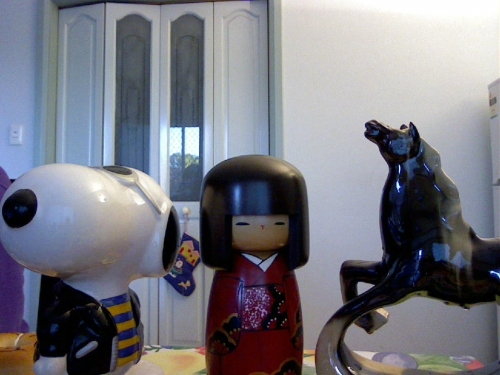 http://suifaijohnmak.wordpress.com/2011/03/10/cck11-how-to-explain-connectivism-mooc-and-plepln/
The MOOC...
What are MOOCs
Massive – by design
Open – gratis and libre
Online – vs. blended and wrapped
Courses – vs. communities, websites, video collections, etc
http://mooc.ca
CCK08
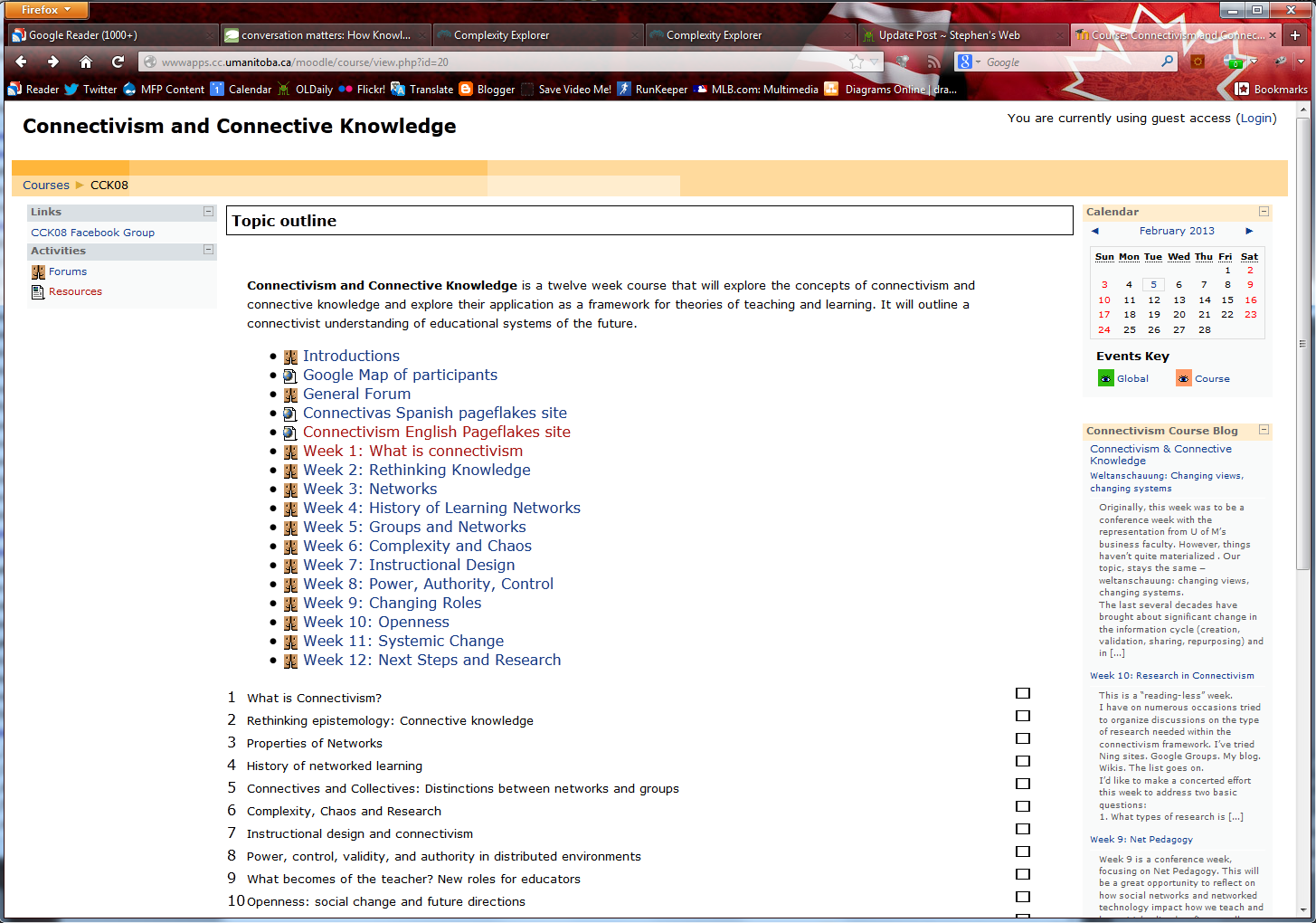 2300 students
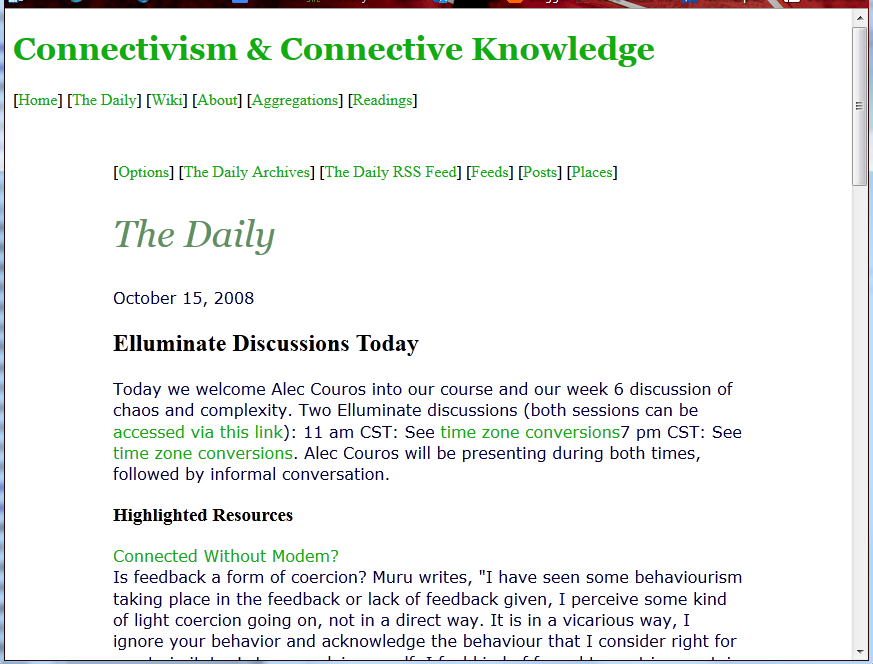 http://wwwapps.cc.umanitoba.ca/moodle/course/view.php?id=20
http://connect.downes.ca/cgi-bin/archive.cgi?page=thedaily.htm
Other Courses
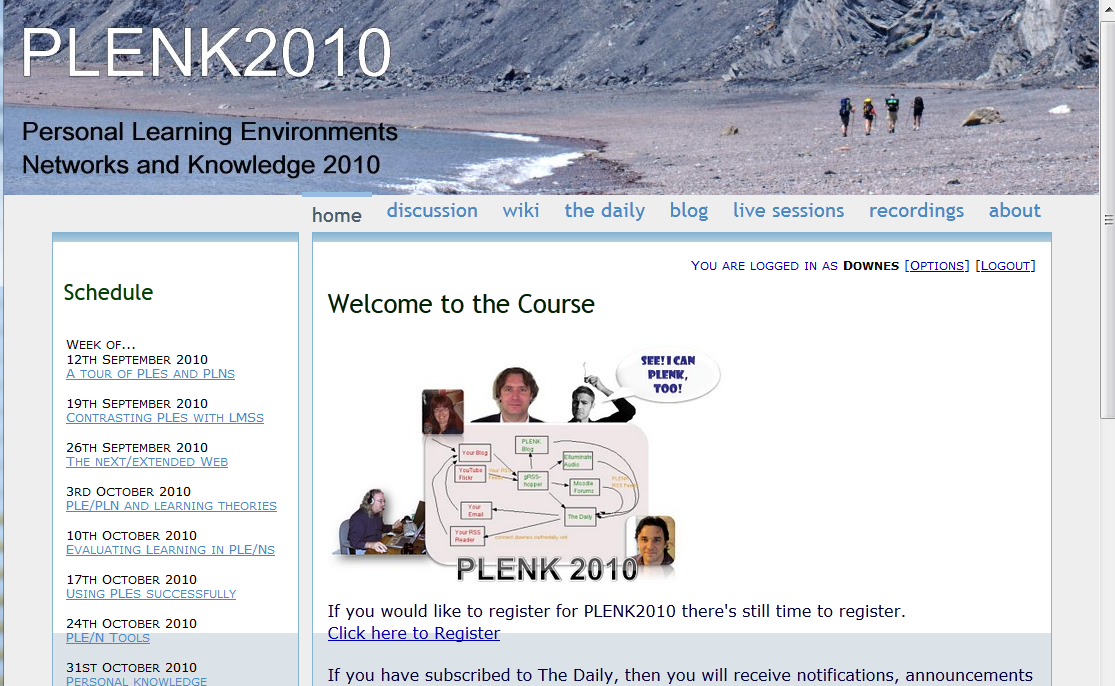 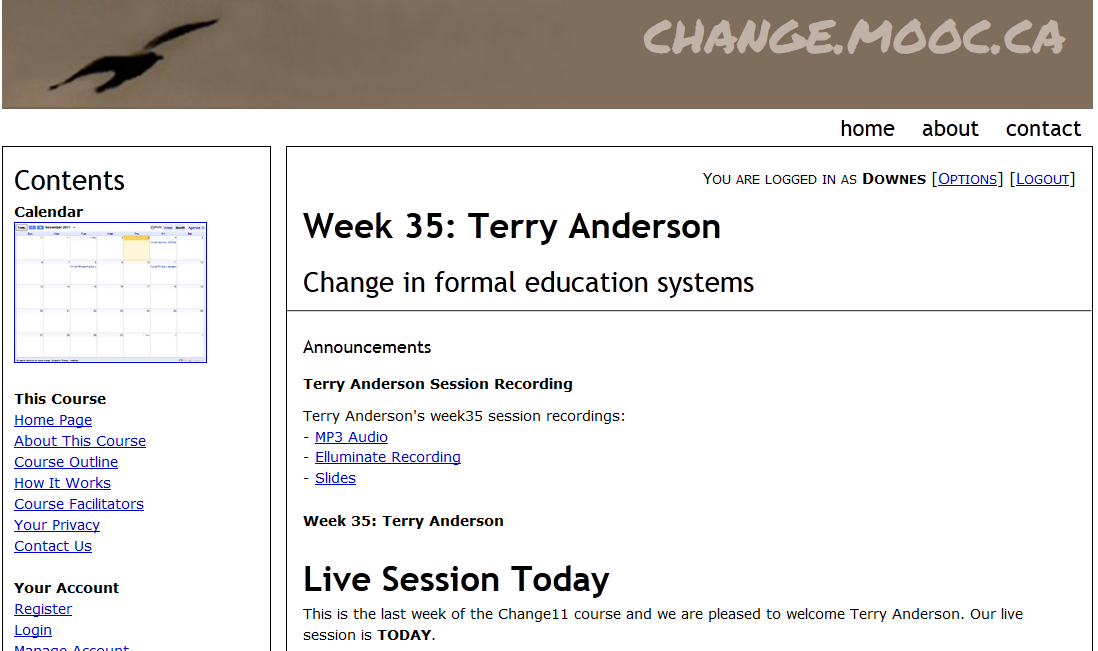 1800 students
http://connect.downes.ca/
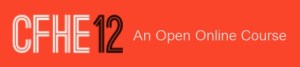 2800 students
3000 students
http://change.mooc.ca/
http://edfuture.net/
cMOOC vs xMOOC
contents
tasks
networks
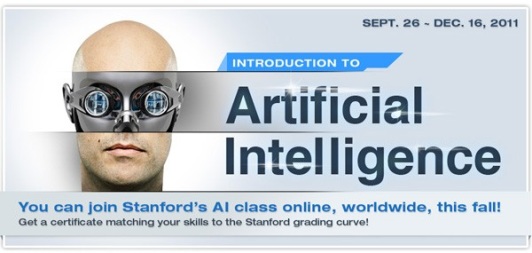 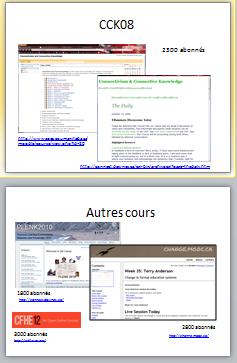 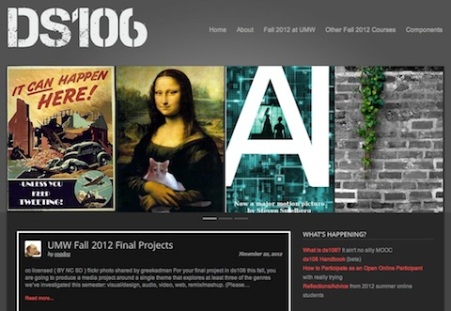 https://www.ai-class.com/
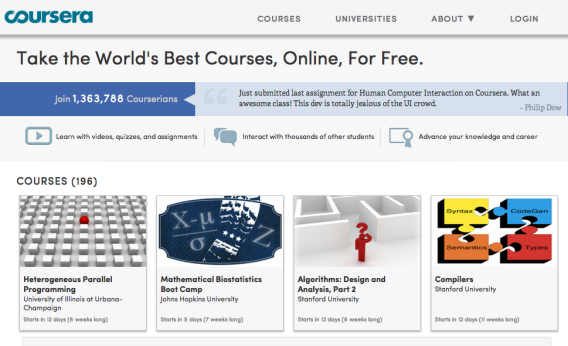 http://ds106.us/history/
https://www.coursera.org/
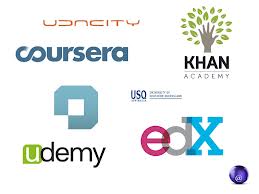 http://lisahistory.net/wordpress/2012/08/three-kinds-of-moocs/
Connectivist MOOCs
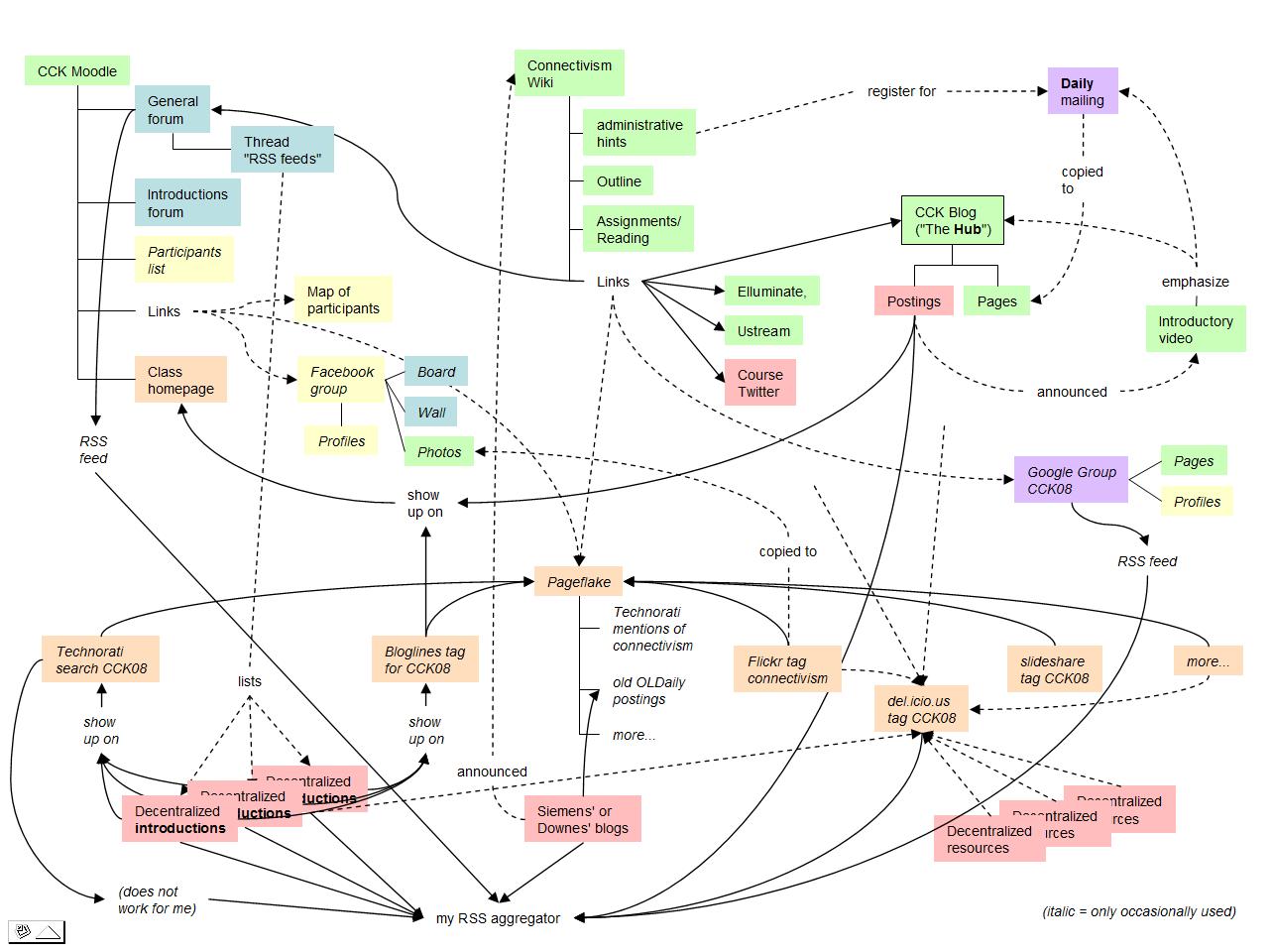 http://x28newblog.blog.uni-heidelberg.de/2008/09/06/cck08-first-impressions/
How to Learn in a cMOOC
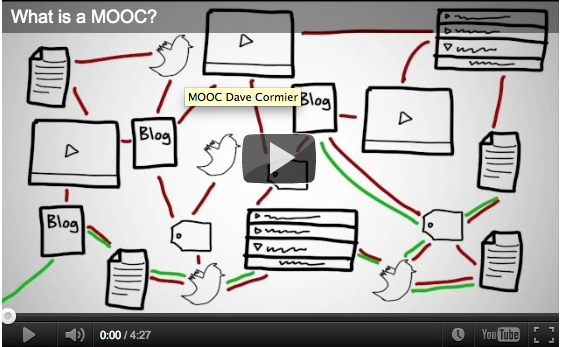 A process of immersion into a knowing community
http://www.tonybates.ca/2012/03/03/more-reflections-on-moocs-and-mitx/
How to Create a cMOOC
It’s like creating a network
Don’t centralize
Concentrate on the creation of links
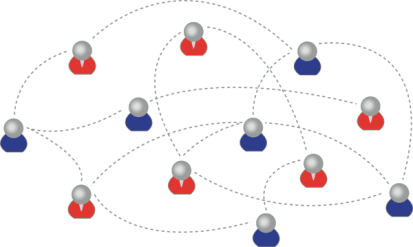 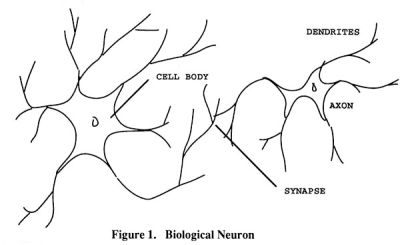 We use social networks...
… to create personal knowledge
Why Open Educational Resources?
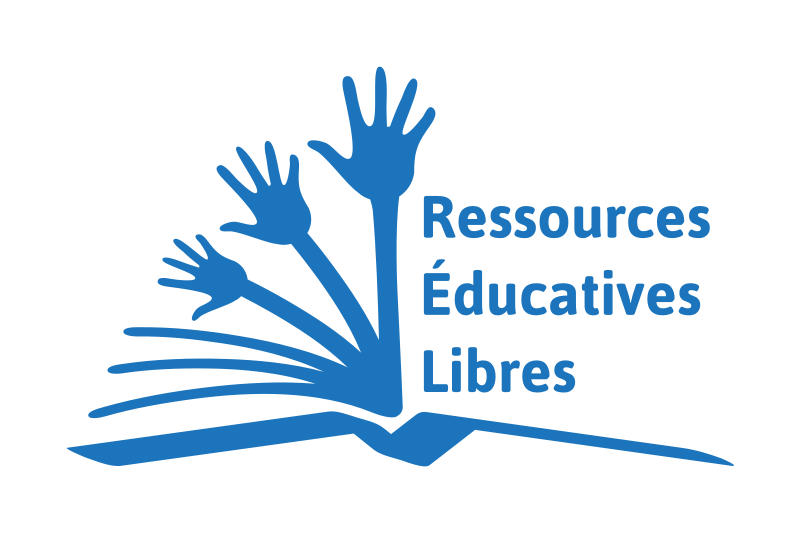 Learning activities are essentially conversations
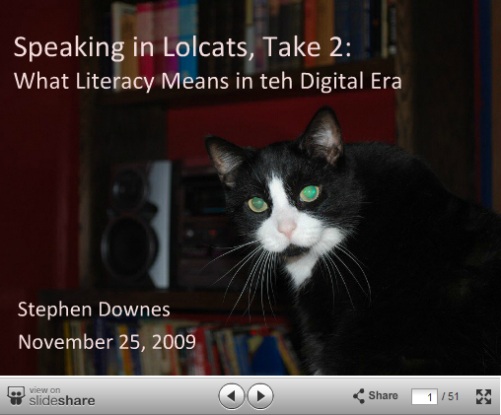 OERs are the words used in those conversations
http://www.downes.ca/presentation/233
Success Factors
What sort of decentralized network will best support learning-as-growth?
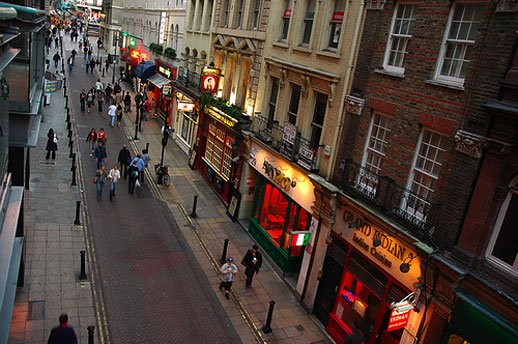 The Semantic Condition
Autonomy, diversity, openness, interactivity
These conditions are the conditions for a constructive dialogue…
And are thus the design principles for a MOOC
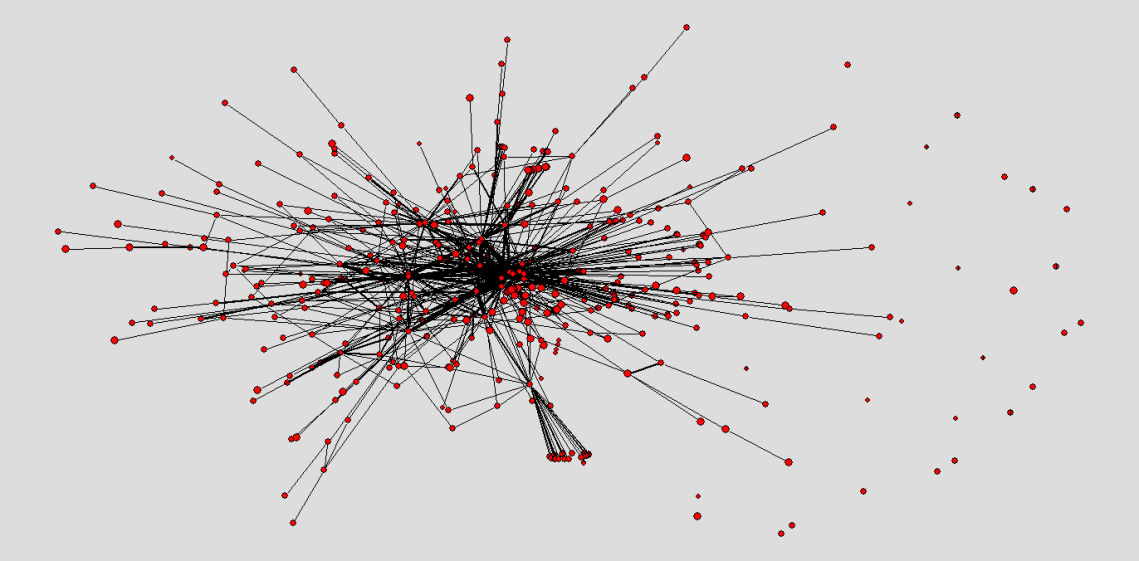 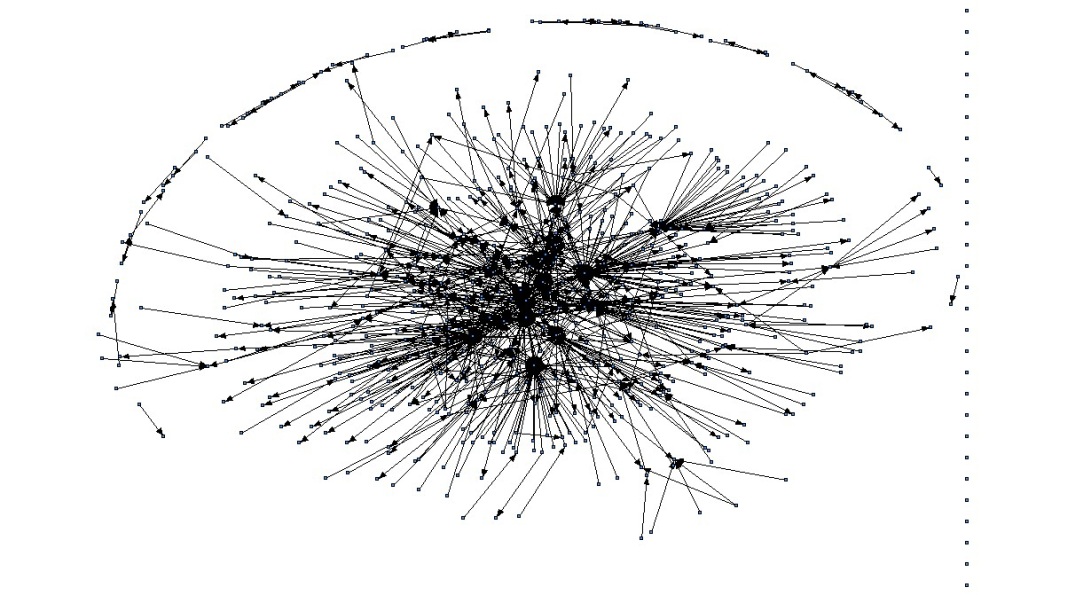 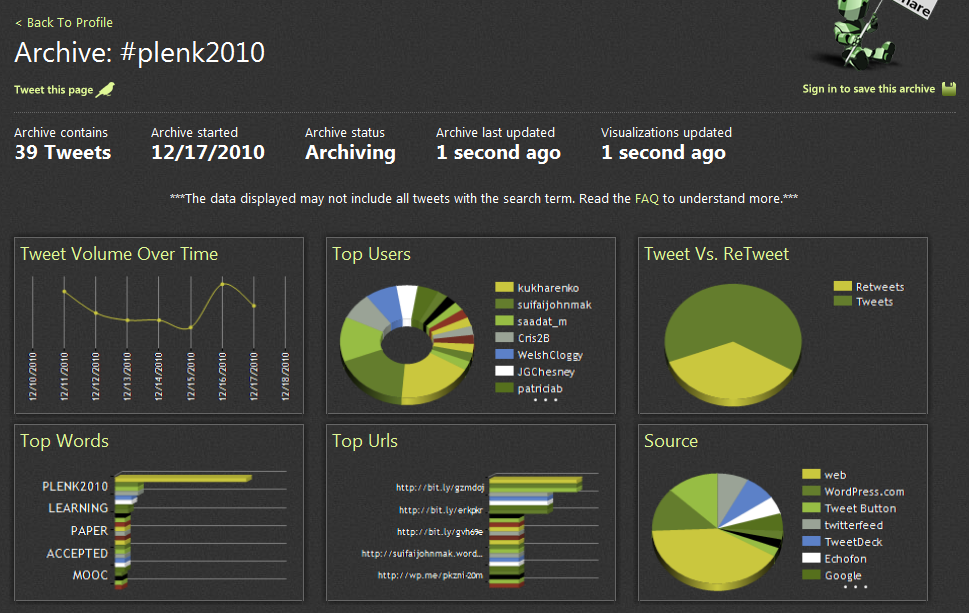 http://itforum.coe.uga.edu/paper92/paper92.html
How to Evaluate Learning
Learning is not possession of a collection of facts, it’s the expression of a capacity
Learning is recognized by a community of experts in a network
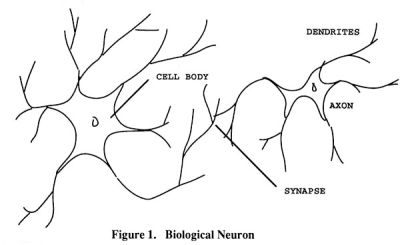 Learning analytics
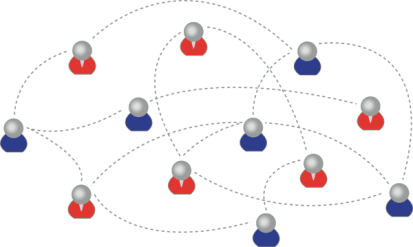 We recognize our understandings…
…by the way we use them in our social network
Aggregated Conversations
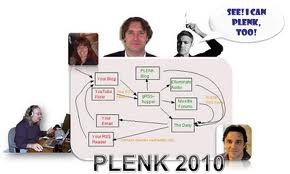 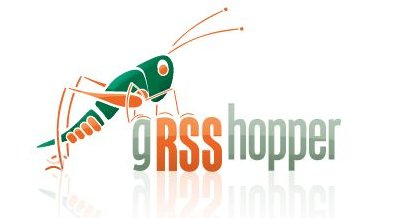 gRSShopper
http://grsshopper.downes.ca
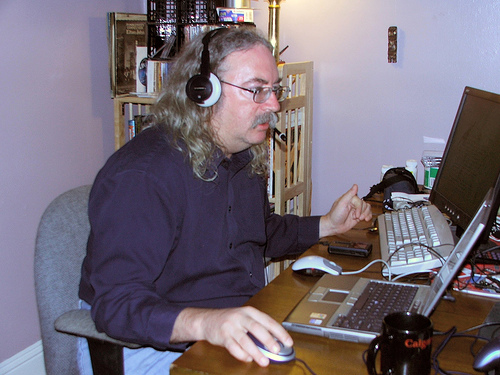 http://www.downes.ca